Case: Metal Back TSA in a 52 yo
1 year ago underwent TSA for AVN (1999) in NYC…then moved to Boston and presented
To the EW with this xray….
What do you see?
What would you do?
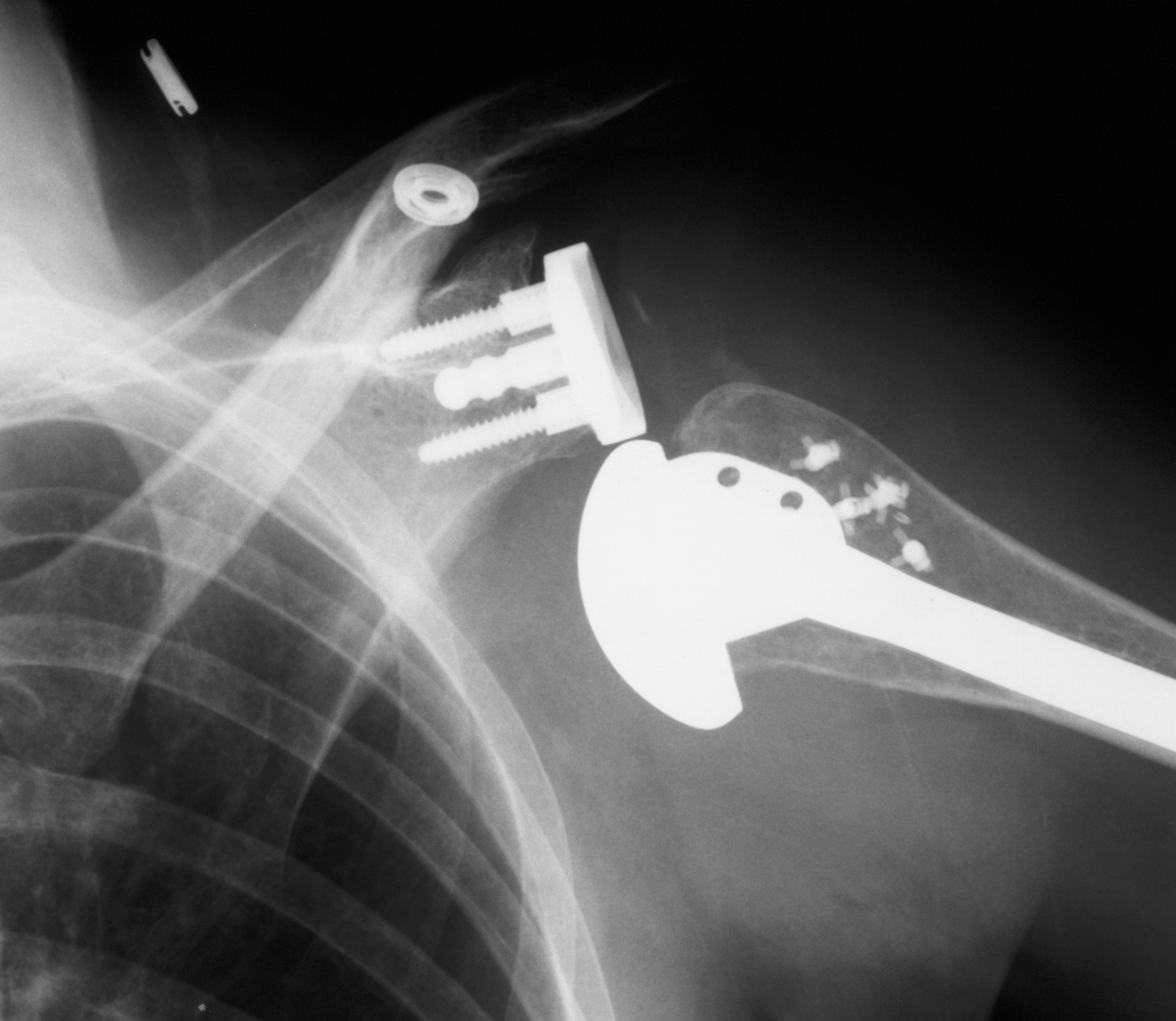 Post-reduction
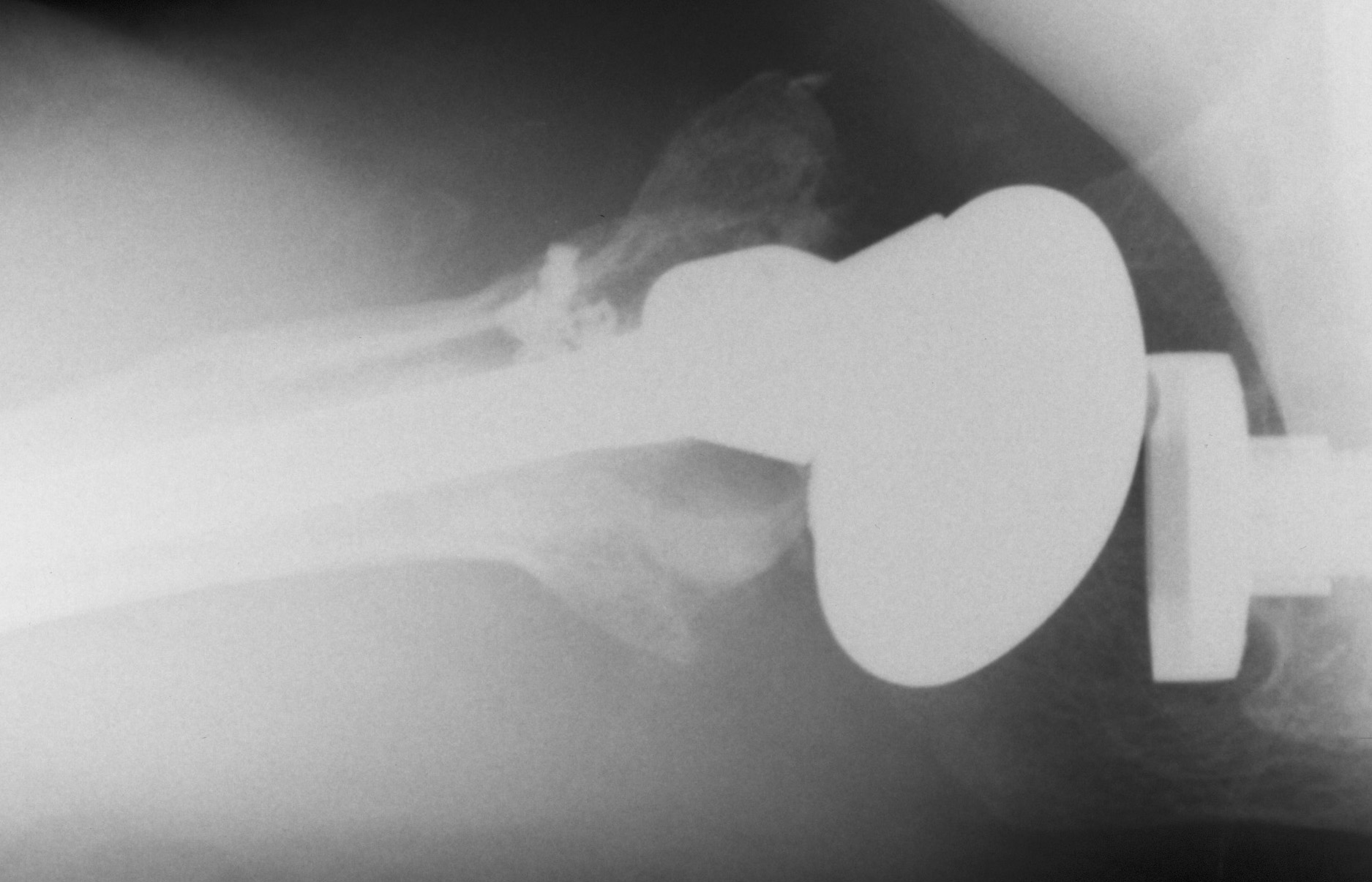 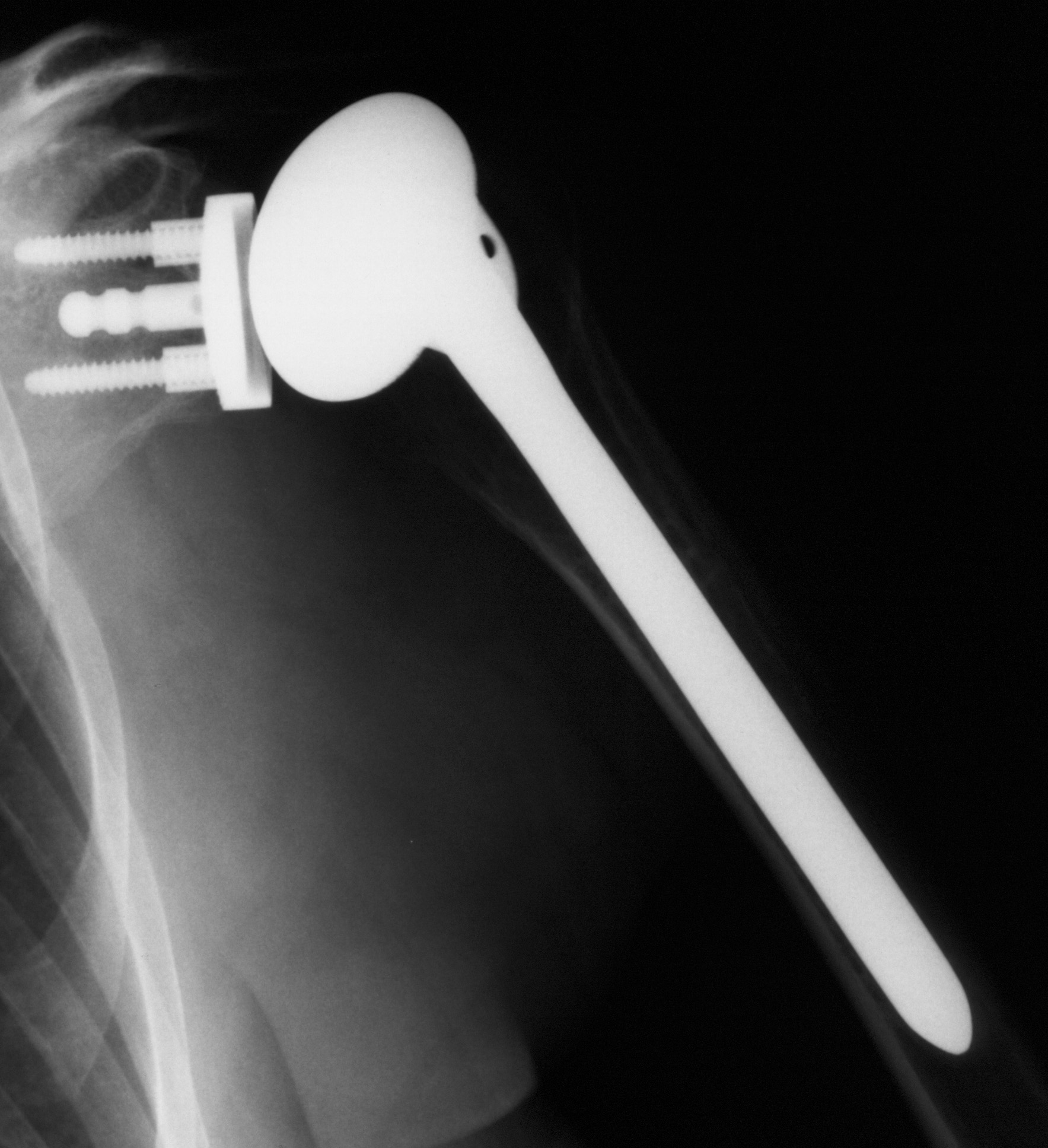 PEx
Increased ER
Weak ER
Positive Belly-press test
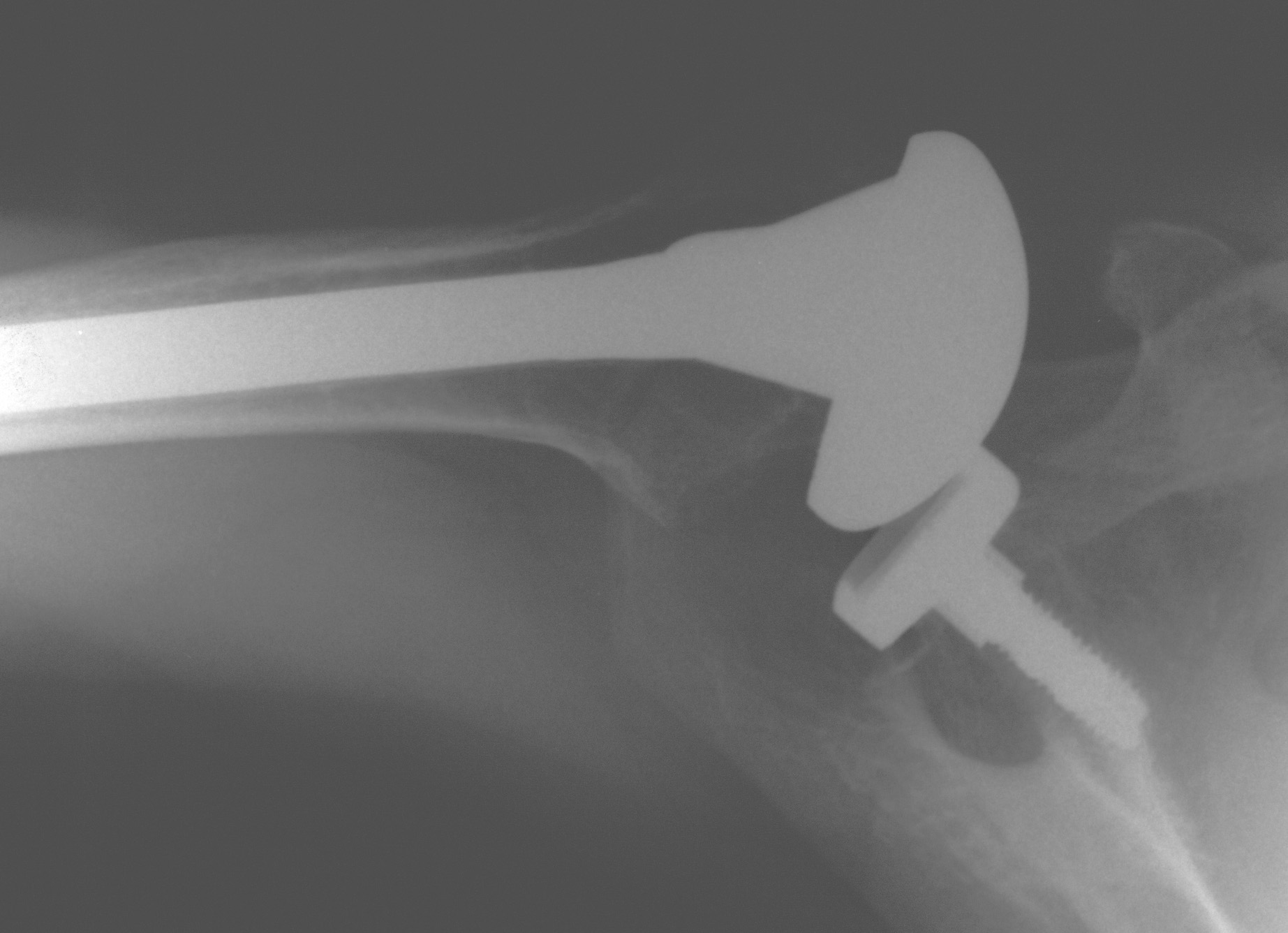 - It is 1999….No reverse prosthesis
- She is 39 yo
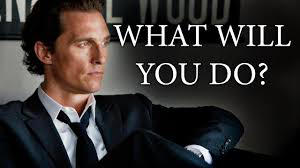 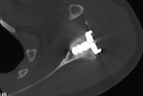 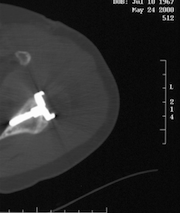 Well fixed metal glenoid
Poly fracture
Subscapularis insufficiency….
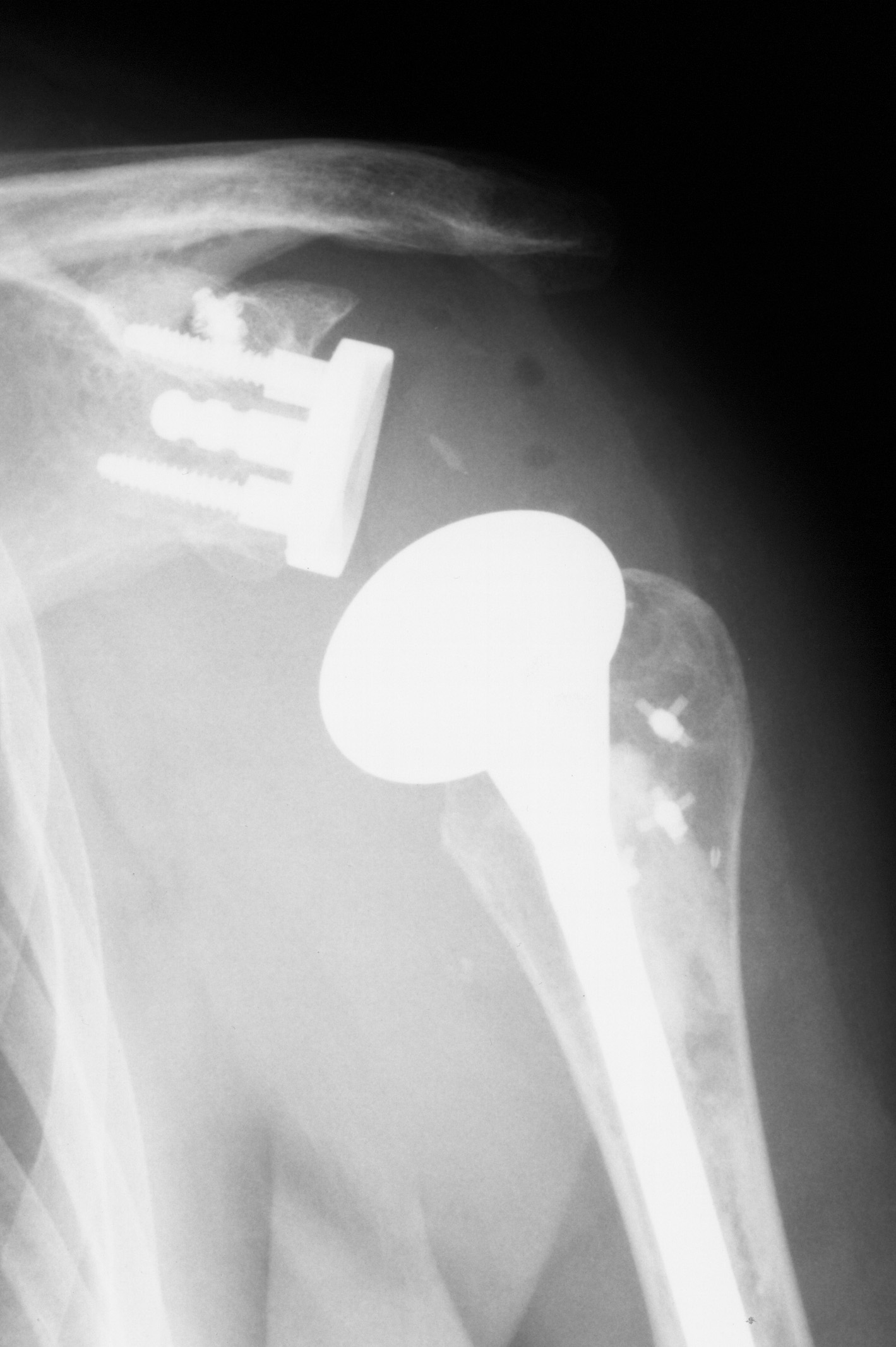 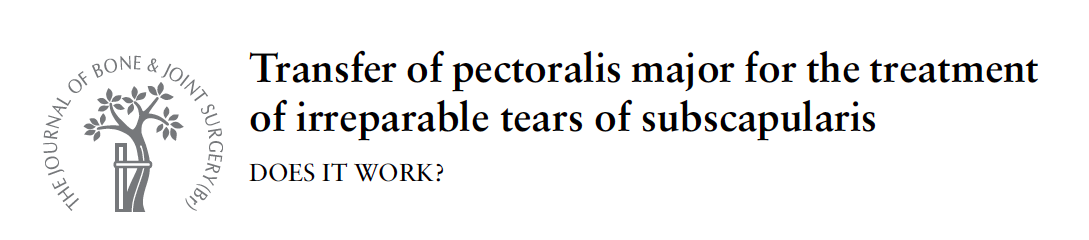 Reverse was not available in
1999 and she is 39yo
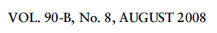 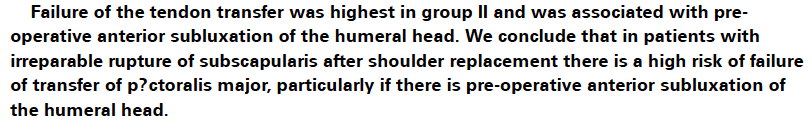 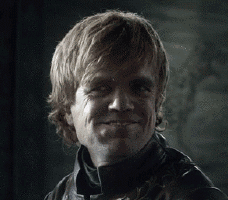 Now
What?
Poly was fractured
Well fixed stem & glenoid
Poly exchange
Pectoralis major transfer
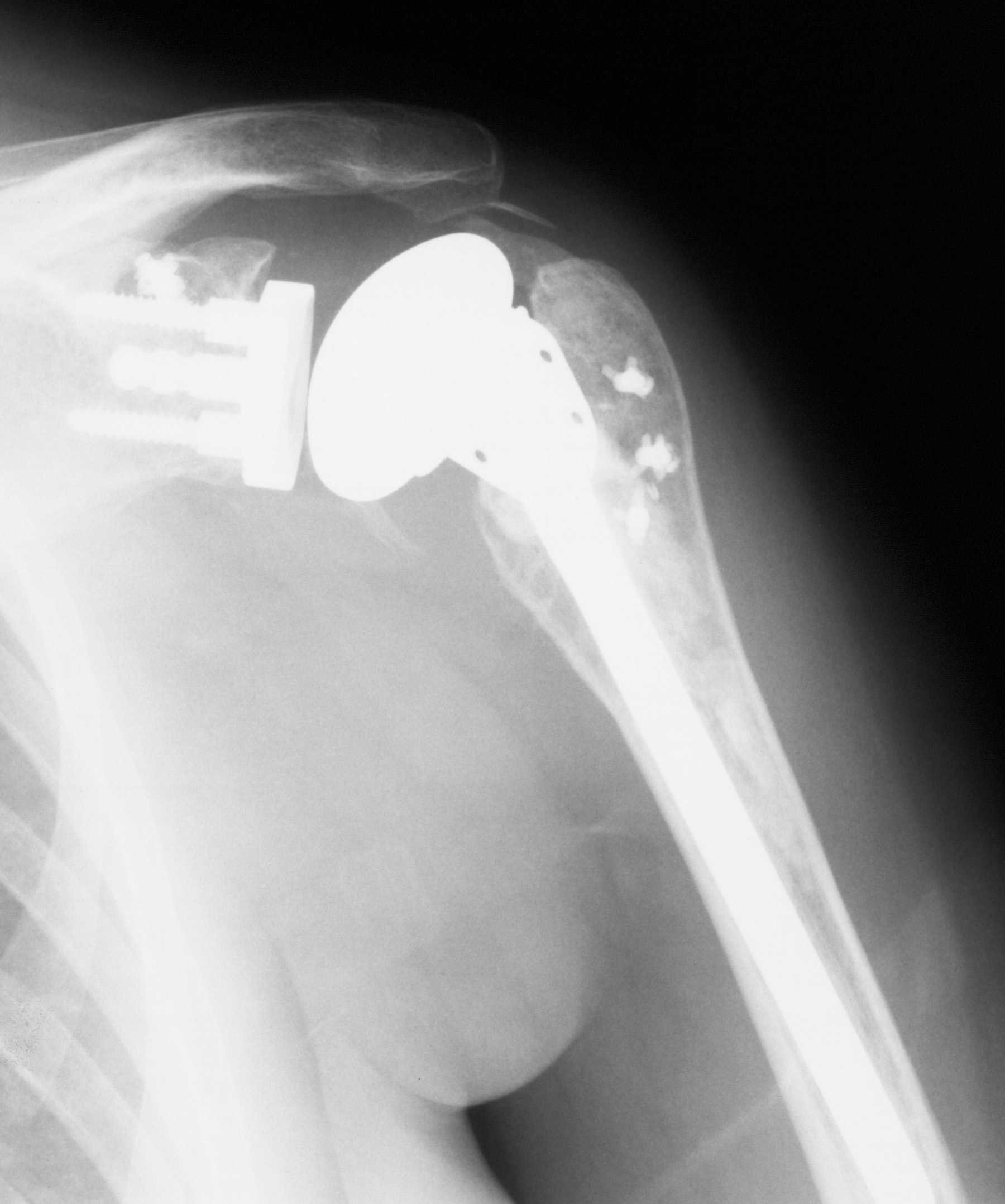 Latarjet placing Coracoid medial
To glenoid…screw broke…revised
At surgery to anchor fixation &
Sutures….
Q1: Will it work?
Q2: How long will it last?
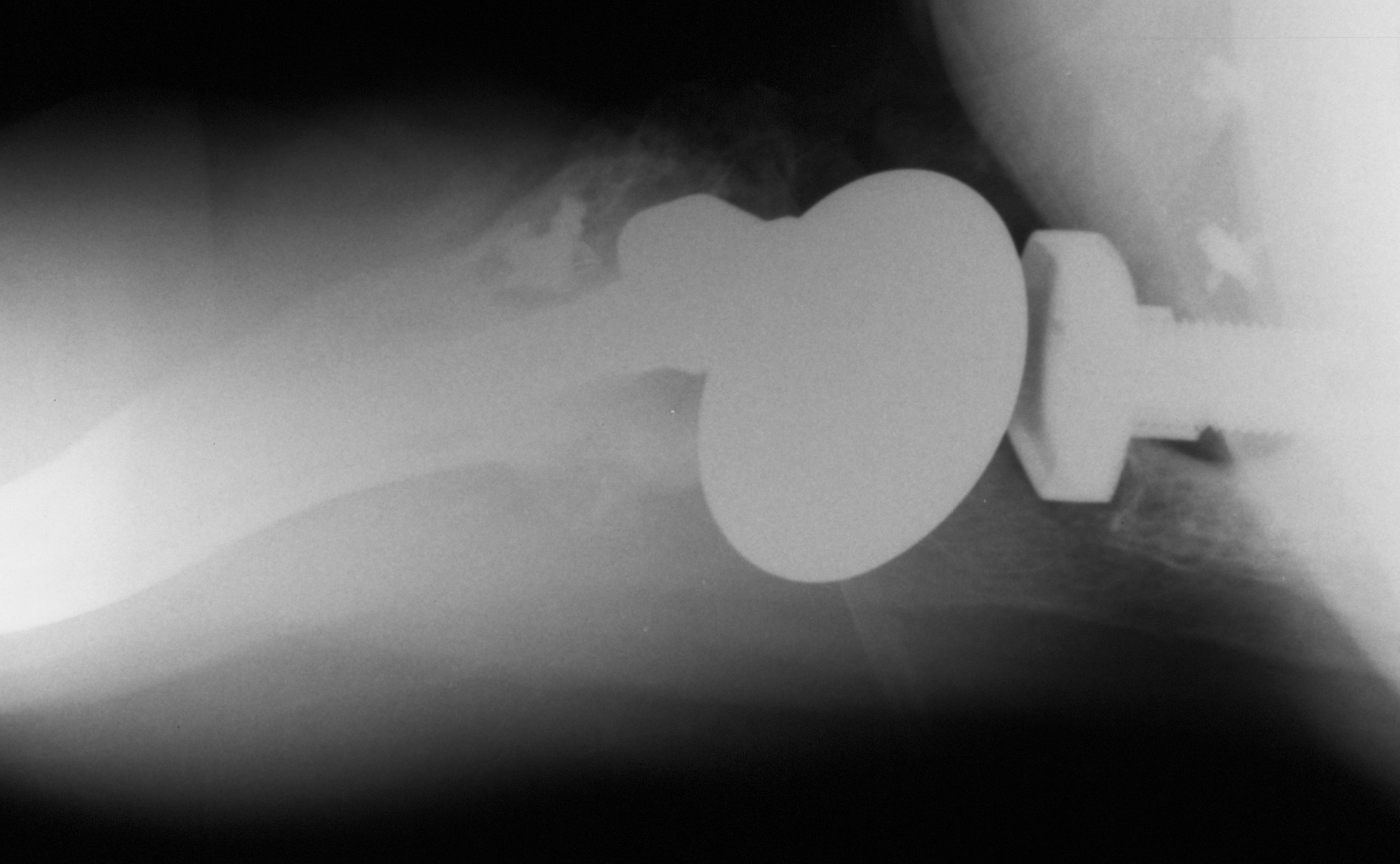 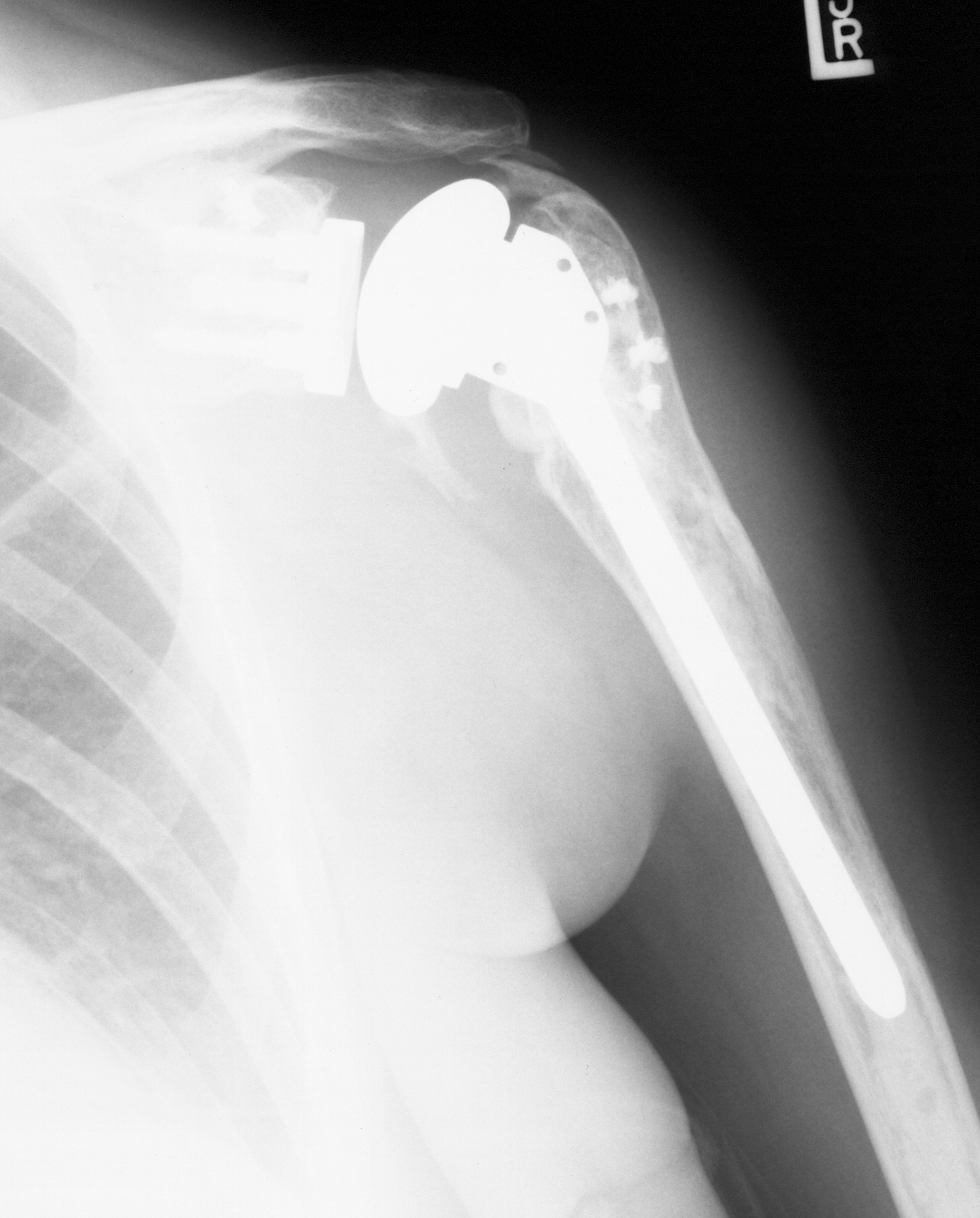 2 years postop, 2001,

Feels well, SSV = 80%
AFF = 120O
AER = 30O
Belly Press Positive
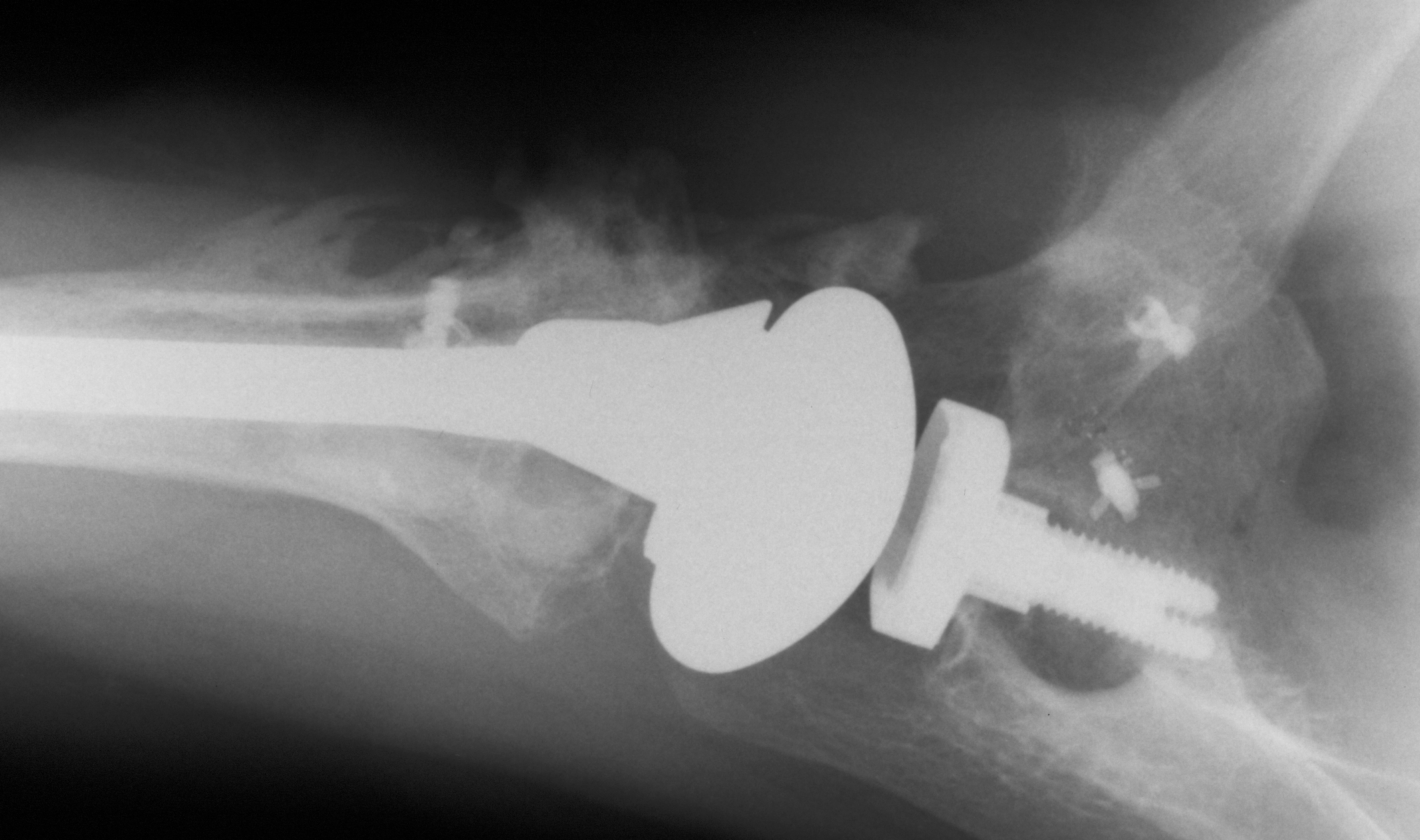 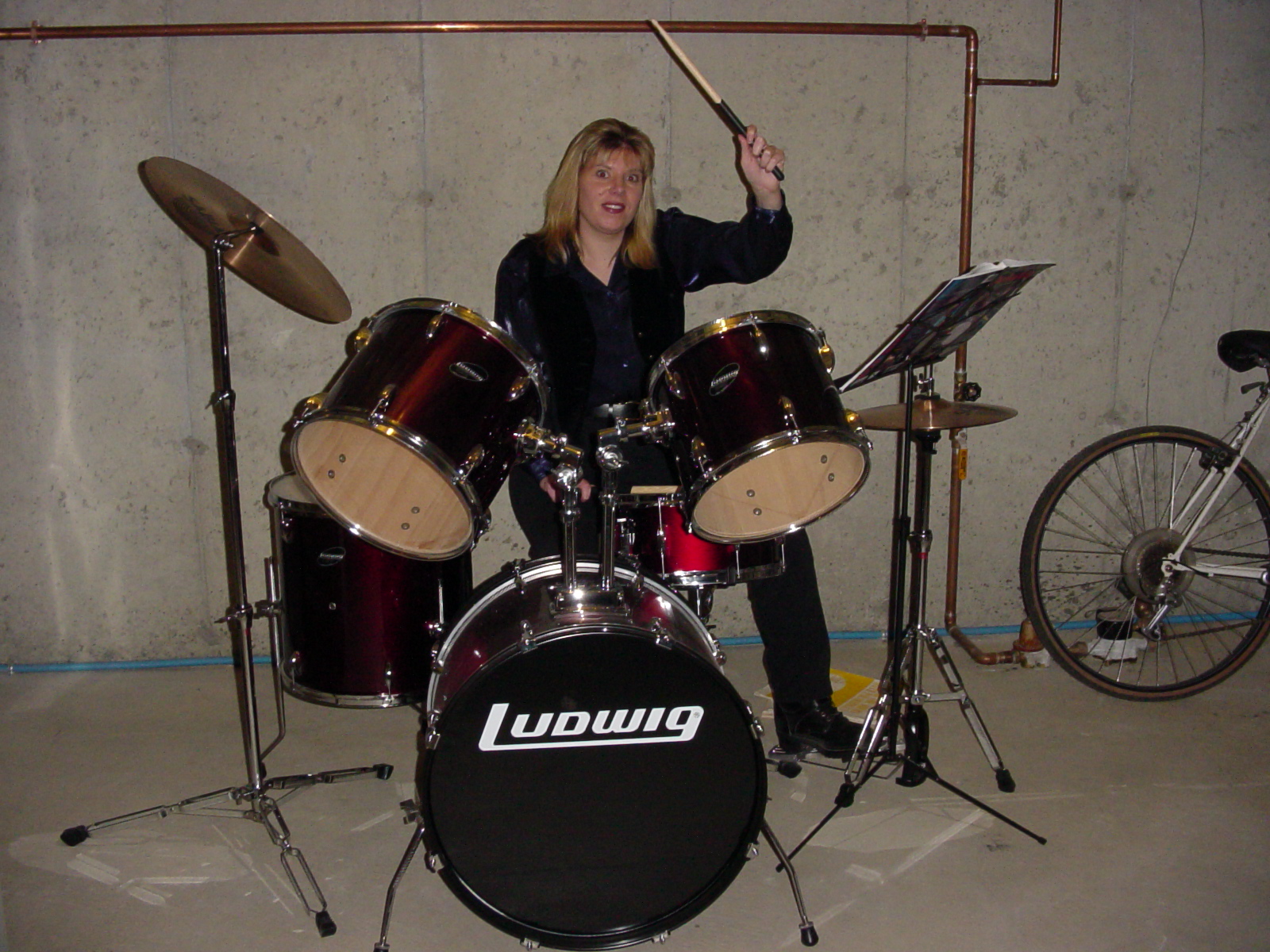 Operative side
3-Years postop
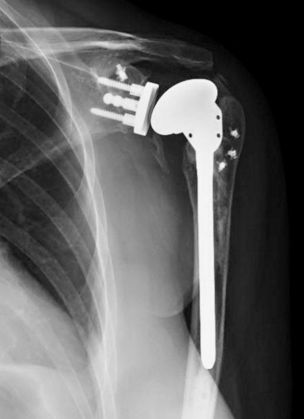 8-years postop (2007)

Pain = 0-2/10
SSV = 80%
Has a 4 yo daughter now
AFF = 120O; AER = 20O
ABD = 90O & can put hand behind her head
AIR = T-10
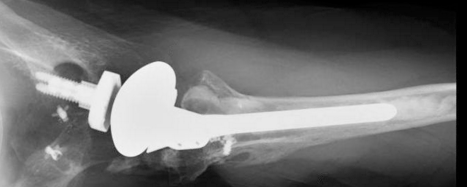 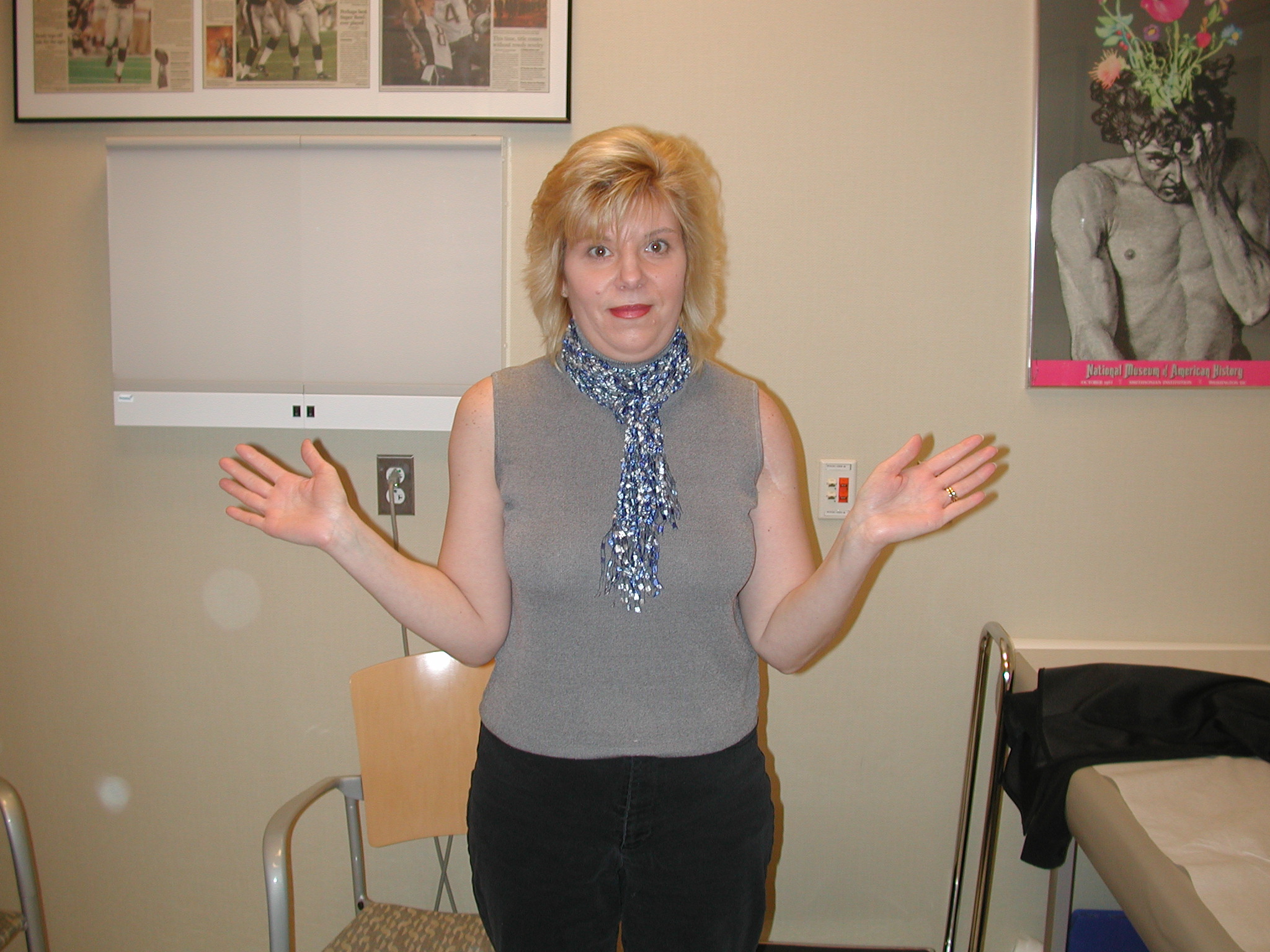 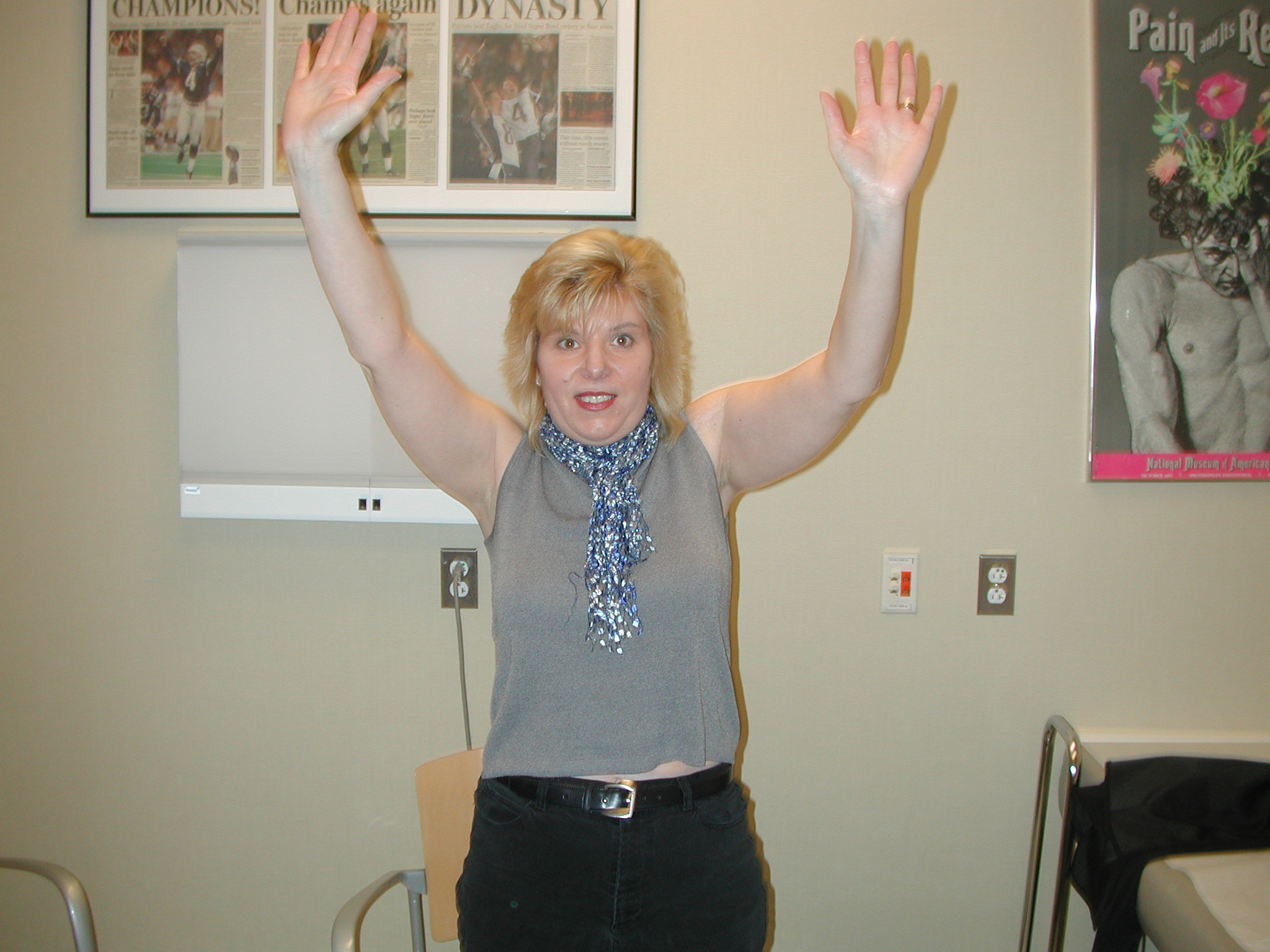 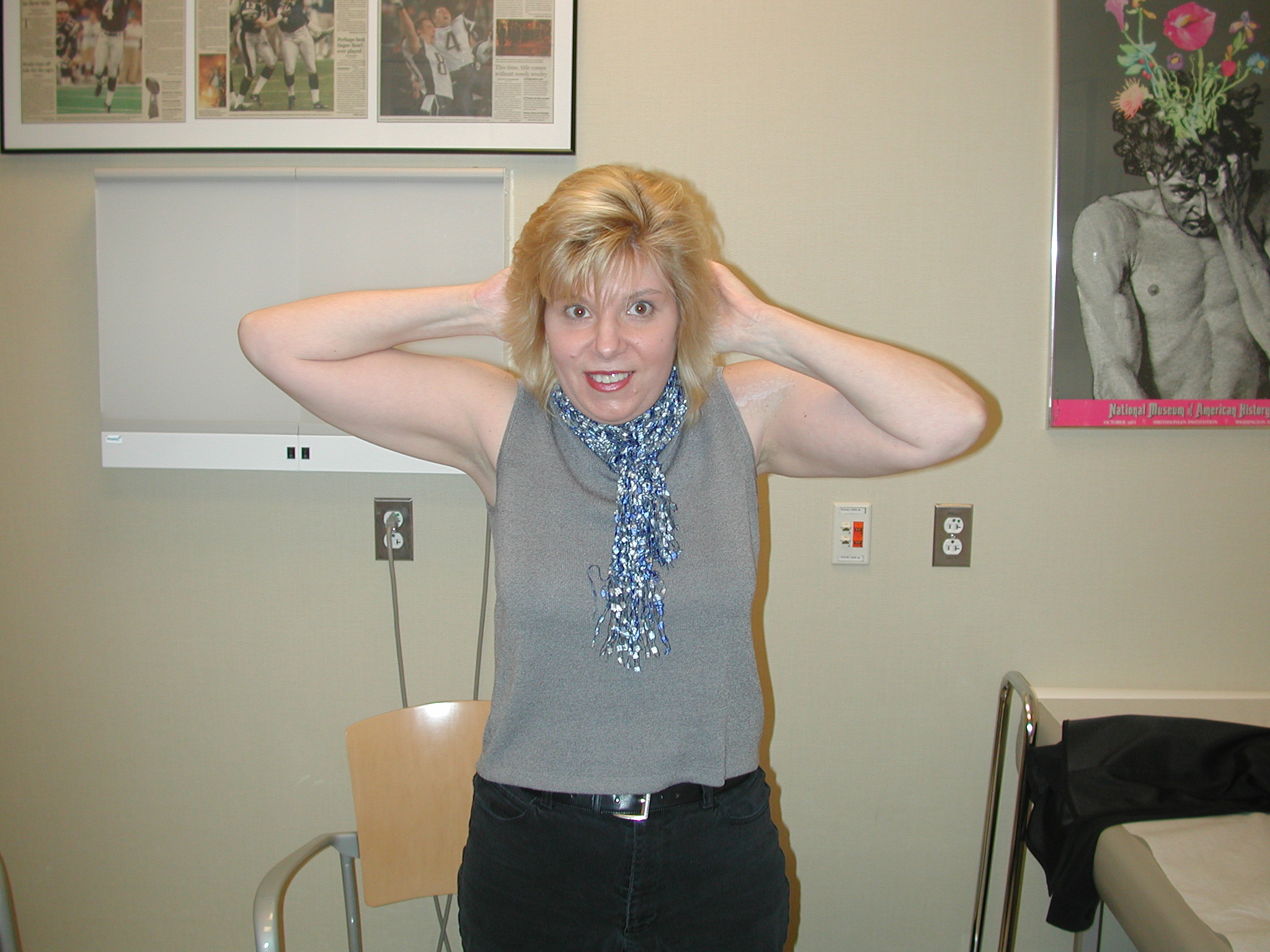 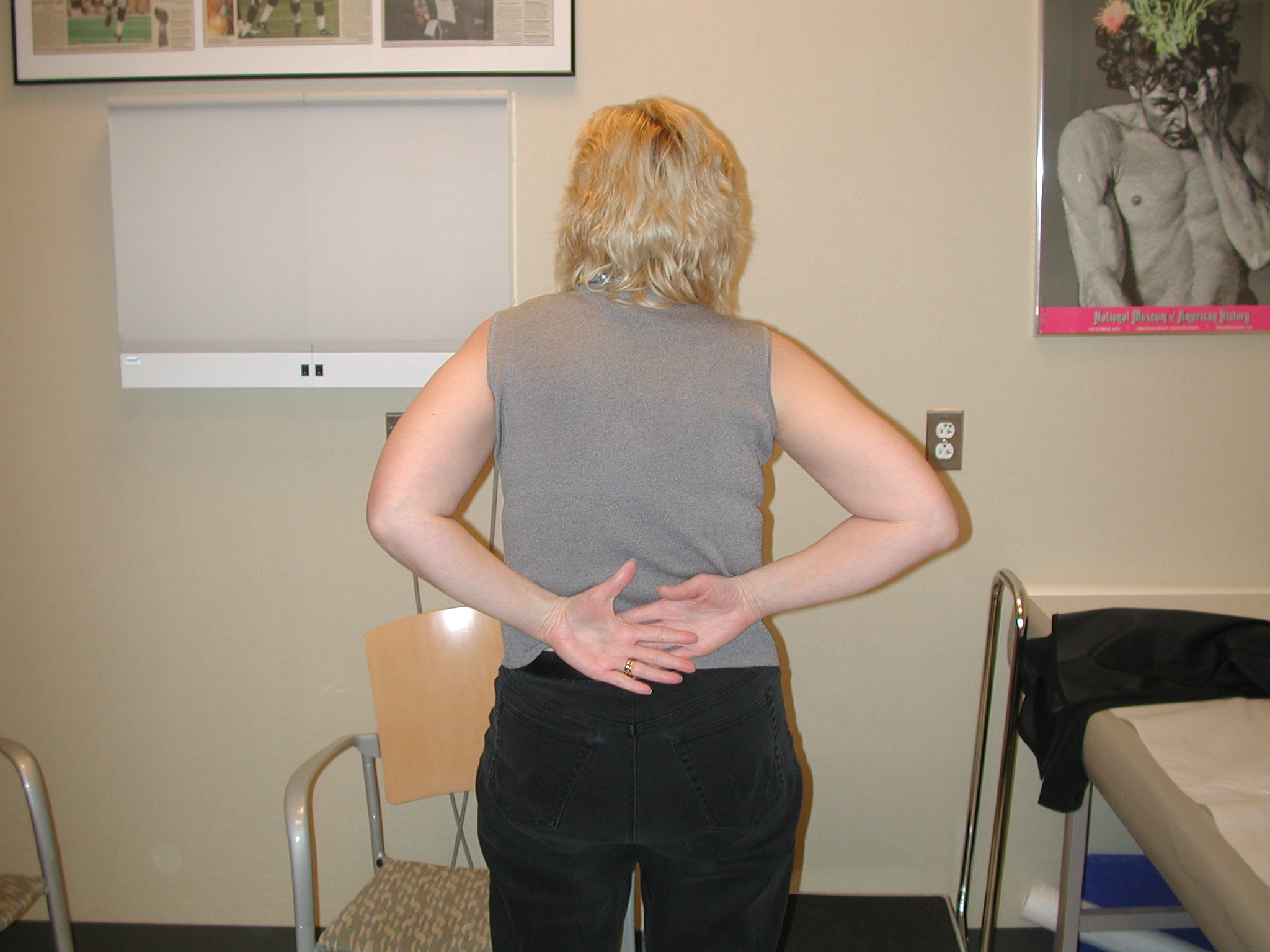 Postop 12 years (2011)
“Occasional aching” (0-3/10)
SSV = 80%
AFF = 120O; AER = 30o; AIR = T-12
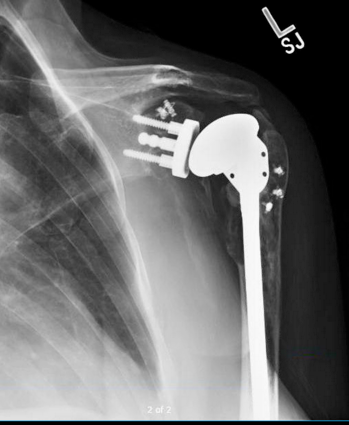 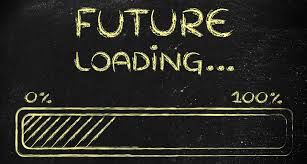 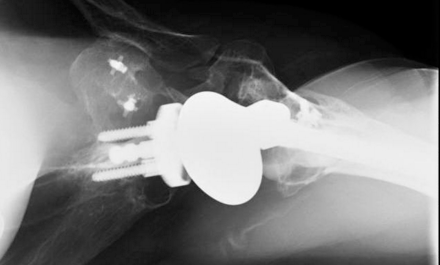 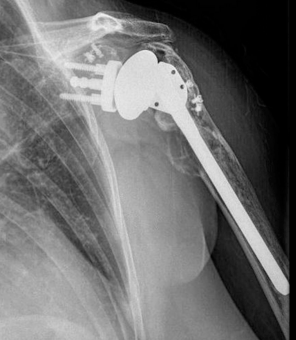 Postop 15 years (2014)
…SHE IS NOW 54yo
Pain 4-5/10
SSV = 70%
AFF = 120O; AER = 30O; AIR = L1
ER Lag sign = 30o; Weak ER!
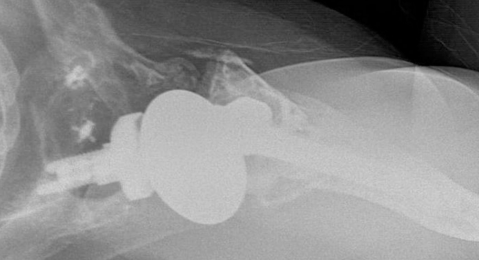 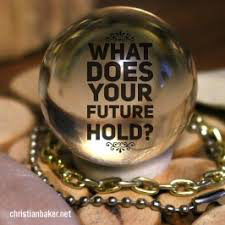 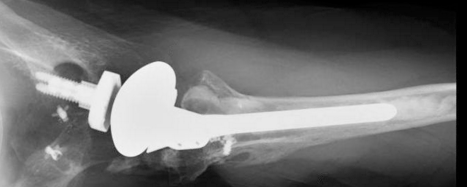 2008
Poly Wear?
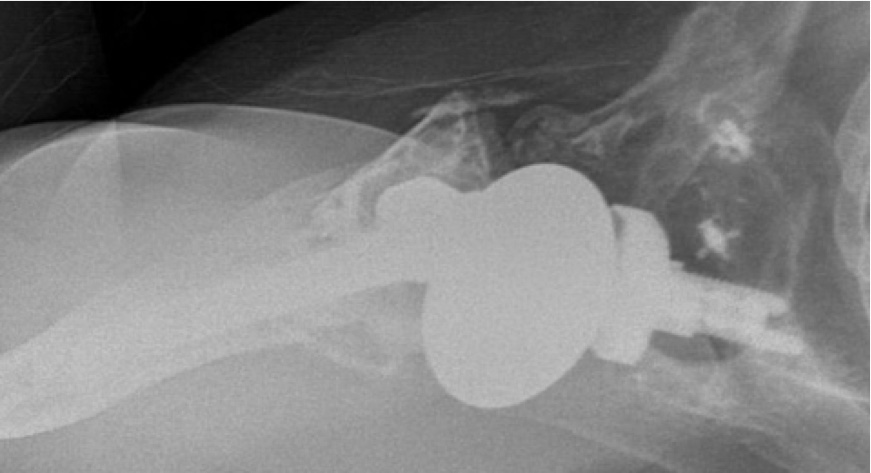 2004
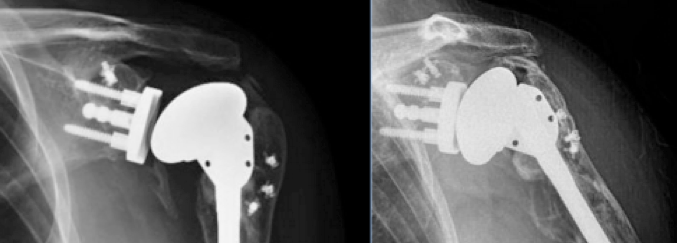 2008
2014
Poly wear????
Osteolysis
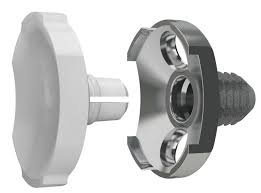 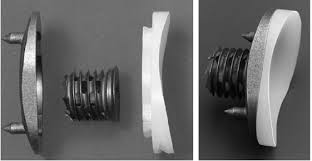 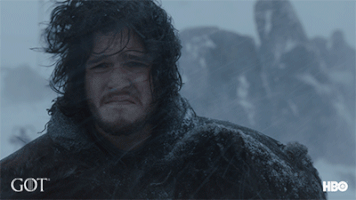 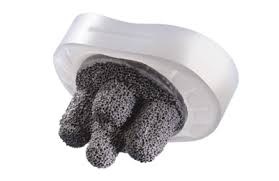 Patient was last seen in 2014 and she was having some pain, but tolerable and not affecting her activities of daily living.
2019 patient returns…
Rates her shoulder at 40-50% of normal
Pain ranges from 8-9
Forward flexion 80 degrees
External Rotation 10 degrees
2014 x rays
2019 x rays
2014 x rays
2019 xrays
2019 CT scan
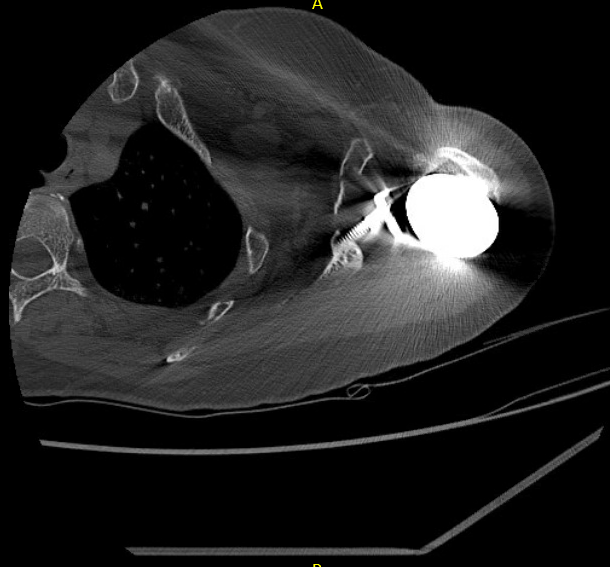 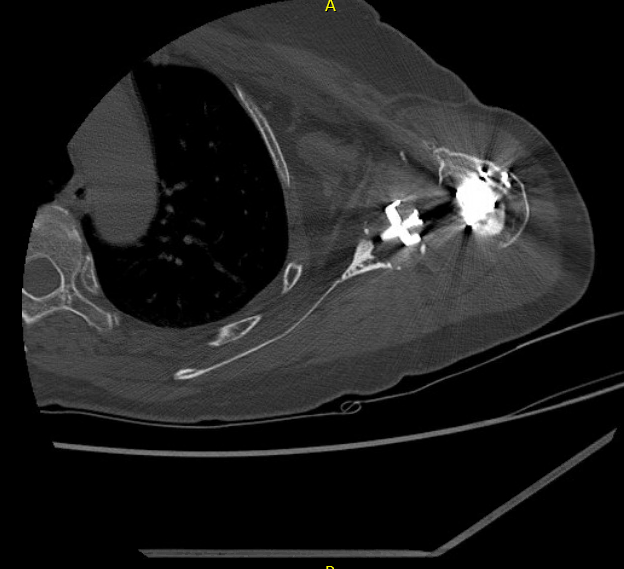 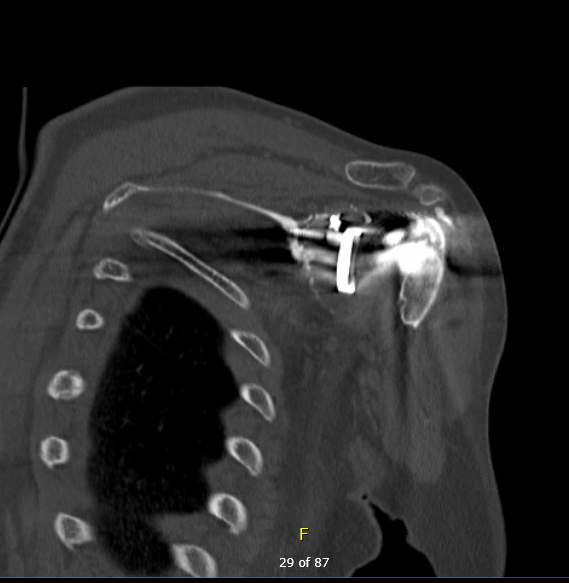 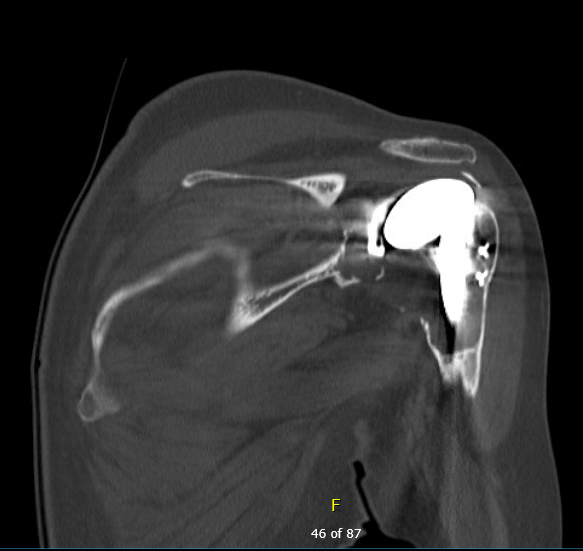 What is the next step…